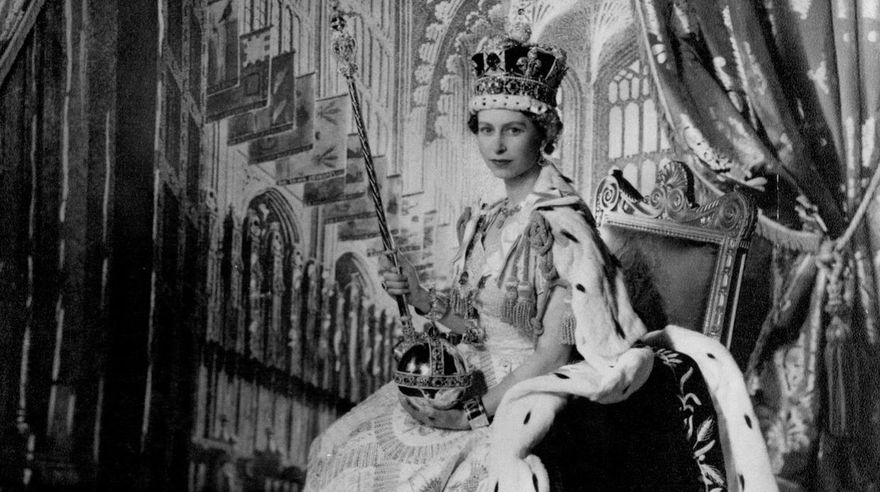 Alžbeta II.
Barbora Ušiaková  G2.A
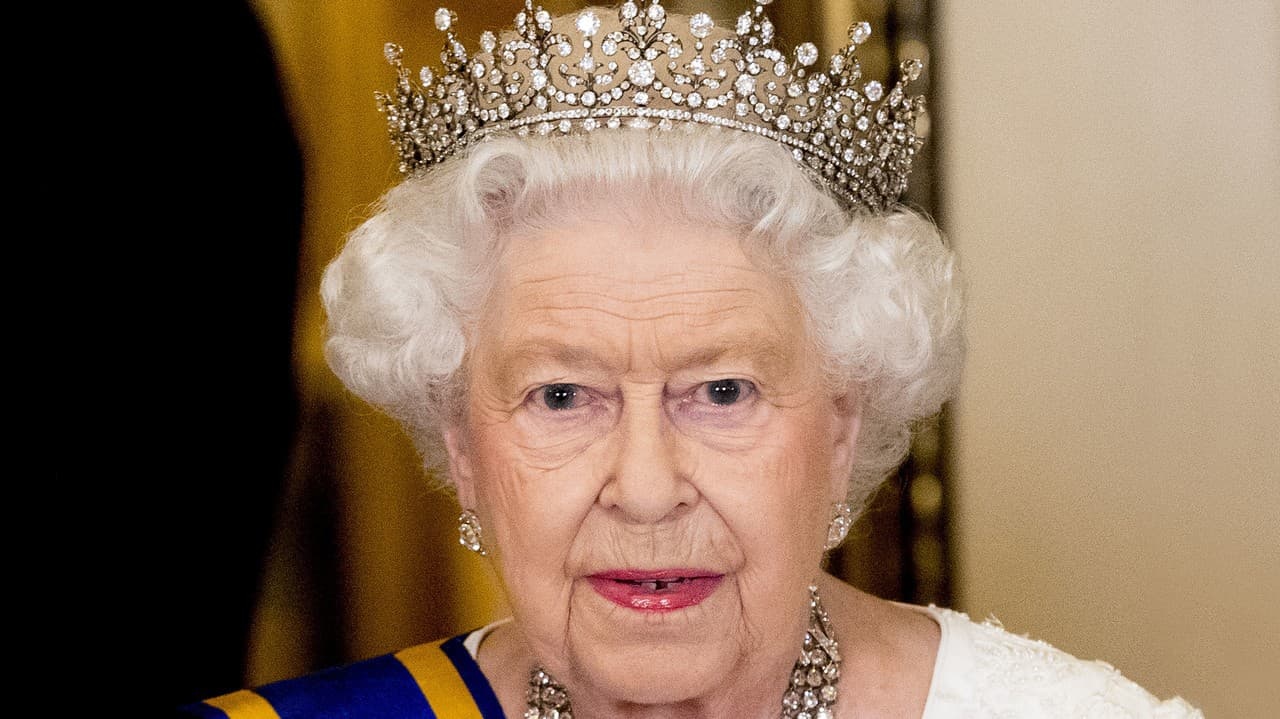 životopis Životopis
Narodila sa 21.apríla 1926 a zomrela 8. septembra 2022                                  							( vo veku 96 rokov ).
 Na trón nastúpila 2. februára 1952 vo veku 25 rokov.
 Považovaná za najdlhšie vládnuceho monarchu na svete  70. rokov.
 Alžbeta II. sa však kráľovnou ani pôvodne stať nemala  strýko Eduard VIII.
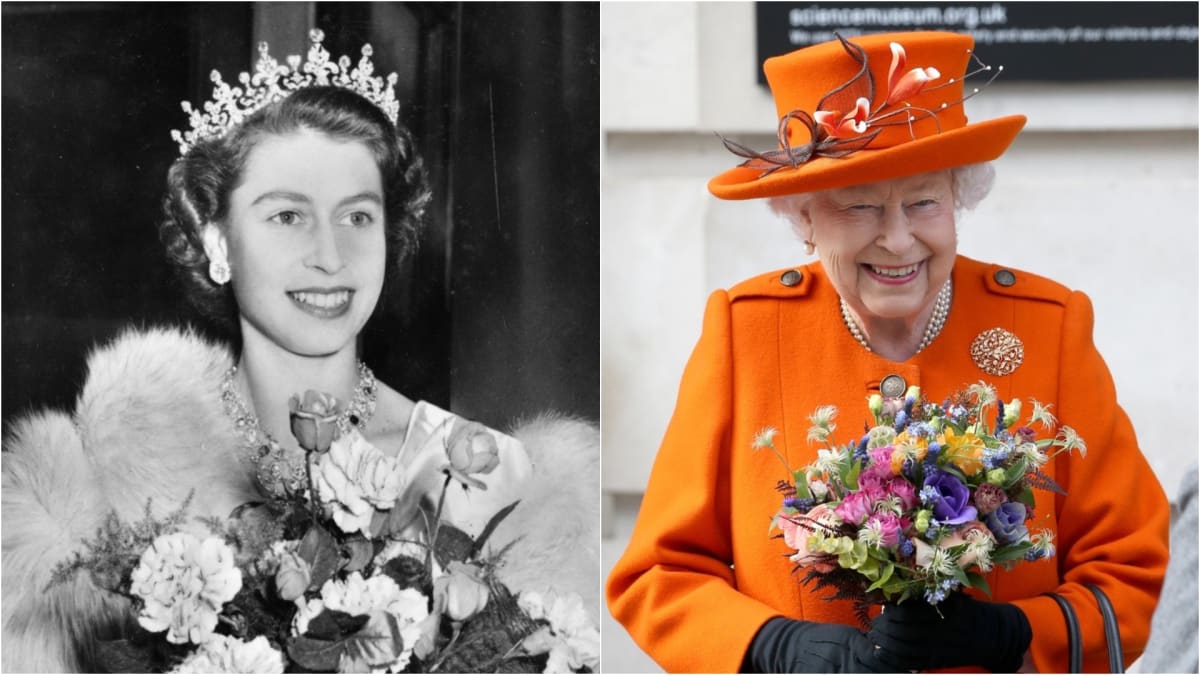 životopis
Alžbeta II. sa celým svojím menom volala ELIZABETH ALEXANDRA MARY WINDSOR.
 Vo svojich 13. rokoch sa zamilovala do svojej celoživotnej lásky princa Philipa Mountbattena vojvodu z Edinburgu.
 Spolu so svojim manželom mali štyri deti – dvoch chlapcov a dve dievčatá.
 Bola vládnucou kráľovnou a hlavou štátu v približne18 krajinách.
 Ako dieťaťu sa jej dostalo toho najlepšieho vzdelania.
Rodokmeň Kráľovskej rodiny
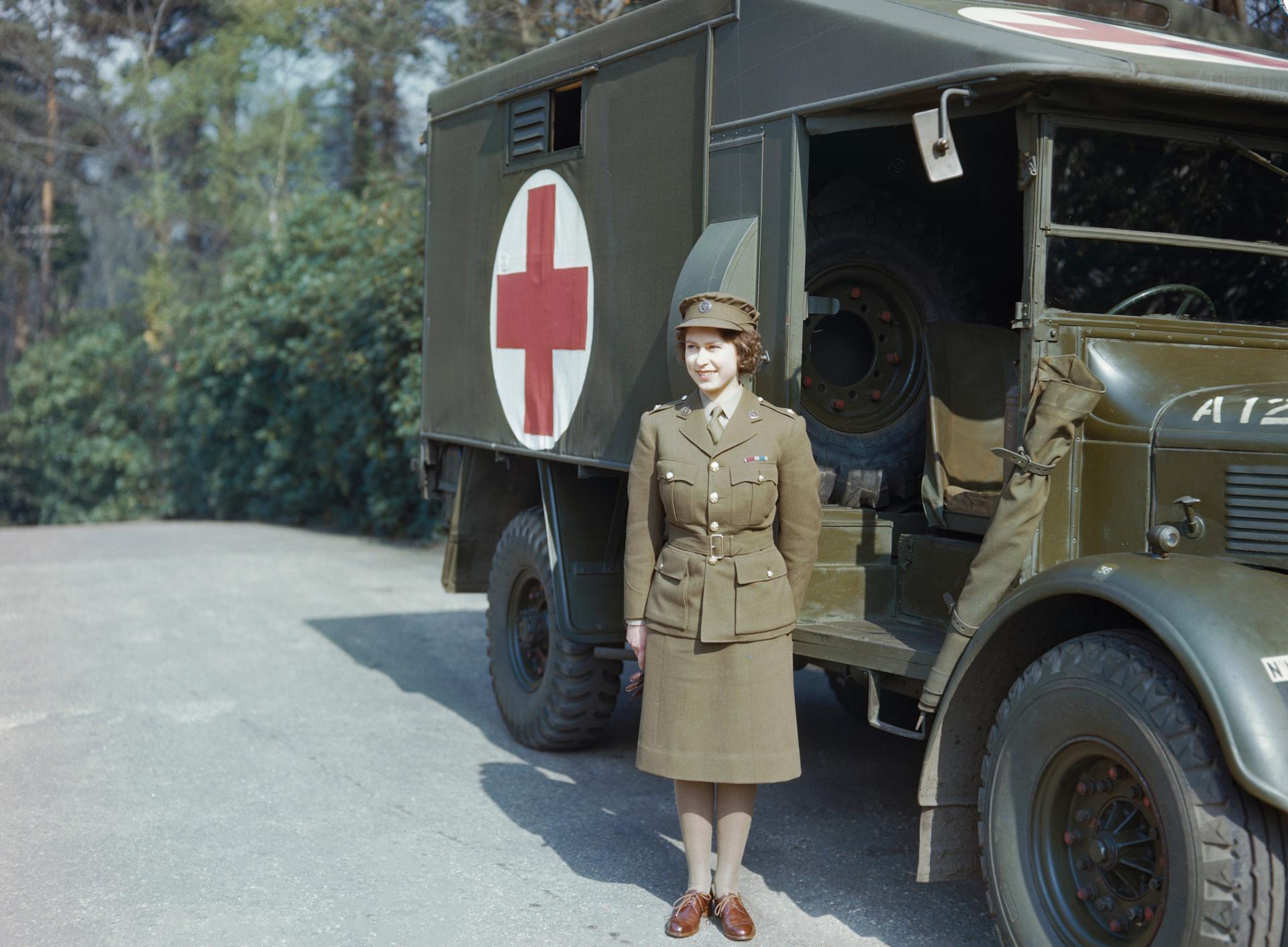 2. Svetová vojna
Cez druhú svetovú vojnu striedala kráľovská rodina najrozmanitejšie sídle len preto aby sa zachránila pred bombardovaním.
Vo svojich 15. rokoch sa kráľovná / princezná Alžbeta II. rozhodla v rádiu povzbudiť všetkých občanov Spojeného britského kráľovstva.
 Neskôr sa dokonca vo svojich 21. rokoch rozhodla zložiť sľub pre comonweld, že celý svoj život venuje ľuďom a svojej rodine.
Vyhlásila:  „Vyhlasujem pred vami, že celý môj život, či už dlhý alebo krátky, bude venovaný službe vám a službe našej veľkej kráľovskej rodiny, do ktorej patríme všetci.“
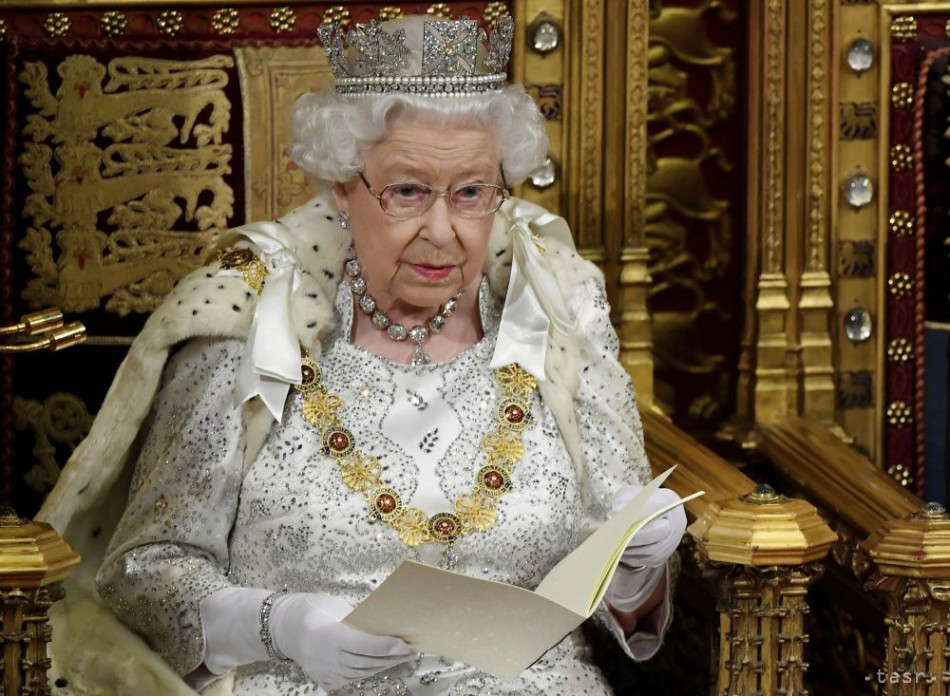 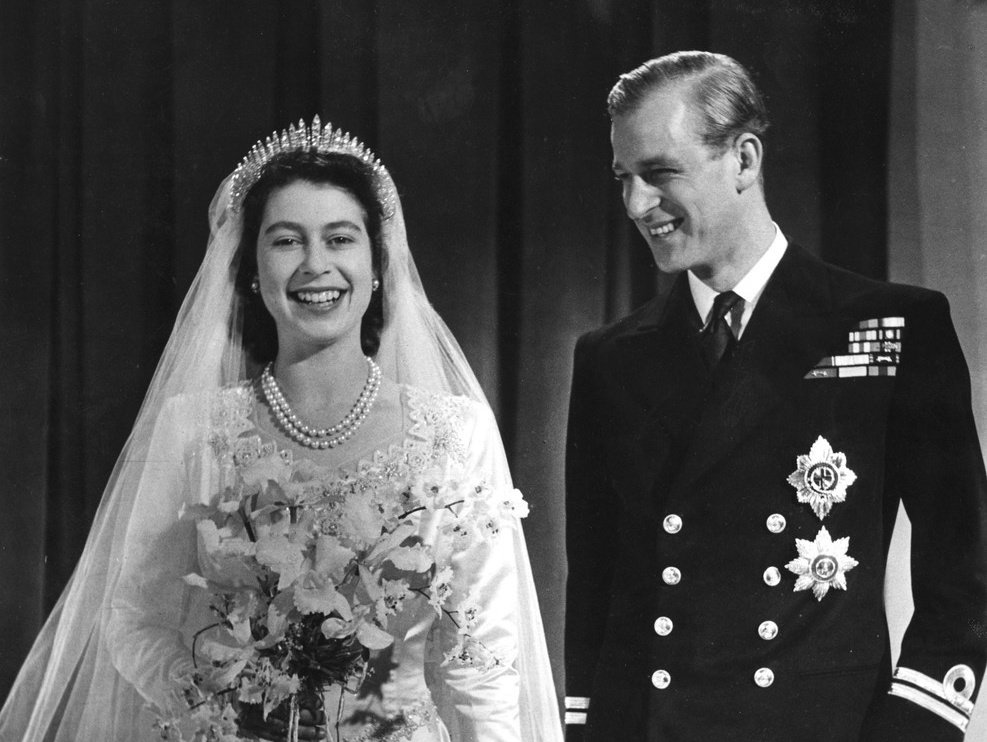 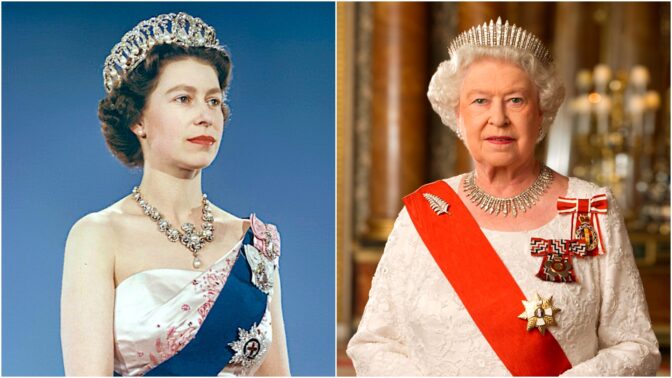 Zaujímavosti o Alžbete II.
Narodeniny mimochodom kráľovná v apríli neslávila nikdy  -  tradične spojila svoje narodeninové oslavy až s júnovou vojenskou prehliadkou Trooping the Colour. 
Vlastnila cez 600 rôznych nehnuteľností. Ide o impozantnú prehliadku britských palácov, hradov, zámkov, vidieckych usadlostí, pevností, mlynov a ďalších stavení na panstvách od južného Walesu a stredného Anglicka po Škótsko a Severné Írsko.
 Hovorila výborne po francúzsky a používala tento jazyk často aj pri štátnych návštevách.
 Milovala vojenské pochody a vo svojej limuzíne mala ich nahrávky.
Zaujímavosti o Alžbete II.
Vo vani mala plastovú kačičku a miniatúrnu korunku.
 Ak si v spoločnosti zavesila kabelku cez plece bolo to znamenie pre personál, že osoba s ktorou sa rozpráva ju nudí.
 Každý večer o piatej hodine osobne chystala svojim psom plemena corgi večeru strieborným príborom.
 Milovala kone a dostihy – dokonca aj po štyroch pôrodoch dokázala obsedieť dlhé hodiny v sedle.
 Kráľovná Alžbeta nepotrebovala pas ani vodičský preukaz – dokonca ju nebolo možné ani zatkúť.
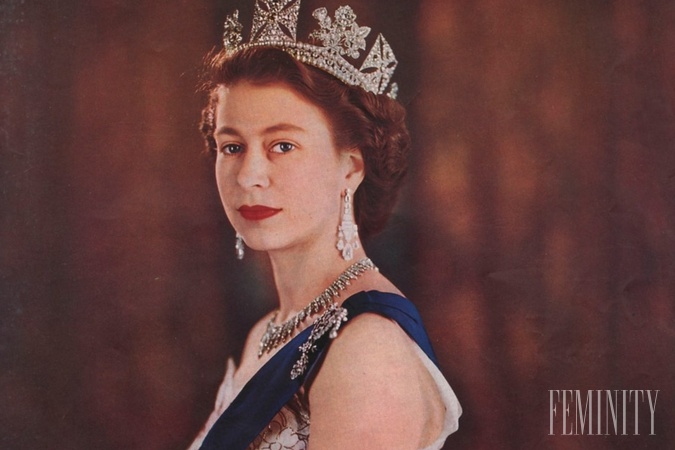 Ďakujem za pozornosť